Laser Safety Implementation at Fermilab’s FAST Facility
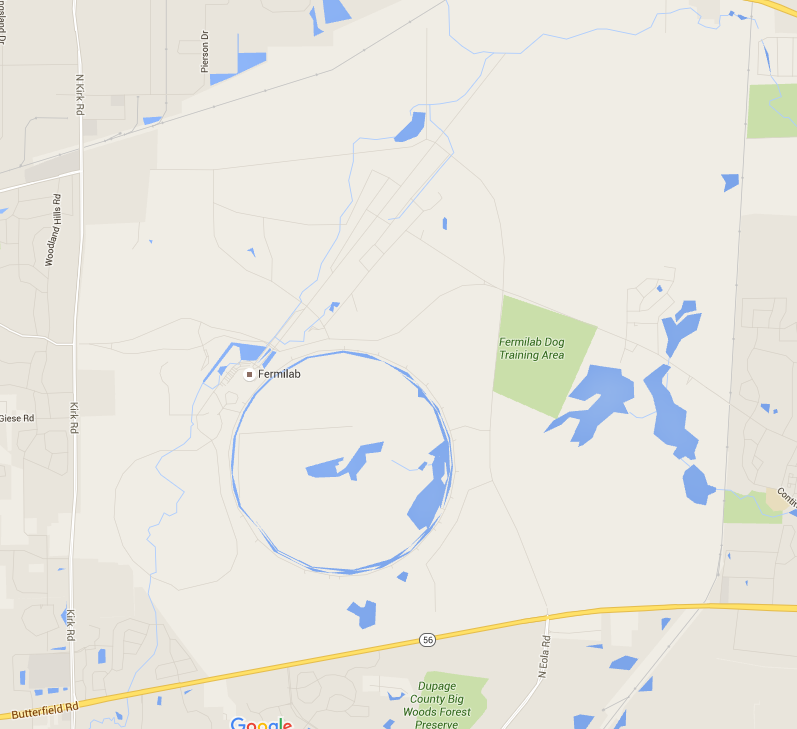 Chip Edstrom
Laser Safety Officer Workshop
09-27-2016
The Fermilab Accelerator Science & Technology Facility  FAST – By The Numbers
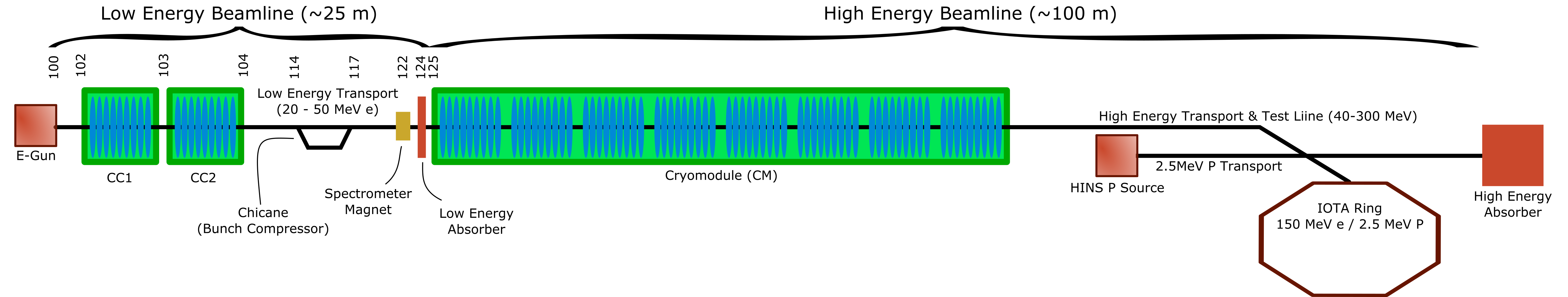 2
Edstrom | Laser Safety Implementation at Fermilab’s FAST Facility
9/26/2016
3
Why FAST?
UV Drive Laser Based Photoinjector
Short (ps-scale) pulse length for short time resolution measurements

50 MeV Low Energy Section from two 9-Cell SRF Cavities
Crystal channeling @ 45 MeV → High-intensity X-ray source

Future
300 MeV High Energy Section from an 8-Cavity Cryomodule
Offers flexible energy range for injection to IOTA @ 150 MeV
Inverse Compton Scattering @ 300 MeV → High-brilliance γ-ray source
IOTA 
More beam means more statistics beyond PIP-II!
4
Edstrom | Laser Safety Implementation at Fermilab’s FAST Facility
9/26/2016
5
The FAST Drive Laser
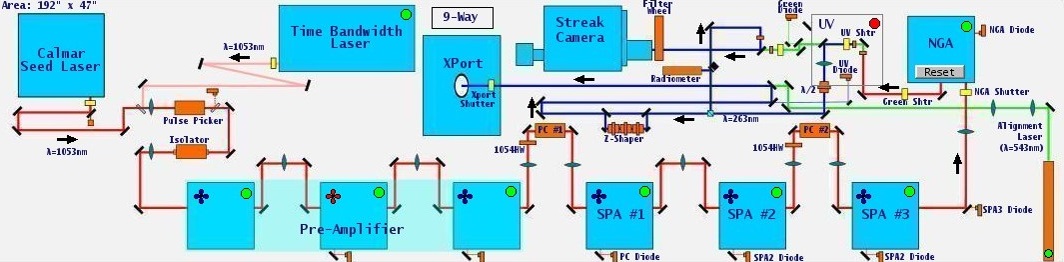 6
Edstrom | Laser Safety Implementation at Fermilab’s FAST Facility
9/26/2016
Safety System - Interlocks
How we stop the beam…
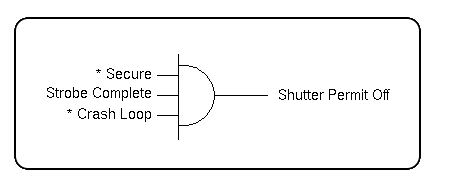 THE FAST LASER LAB

3 Primary Modes

Safety system inhibitsthrough shutters/amps

Designed fail-safe

Regular Testing
7
Edstrom | Laser Safety Implementation at Fermilab’s FAST Facility
9/26/2016
Machine Protection System (MPS)
How we start the beam…
Overview
Permit Generator & Laser Pulse Controller
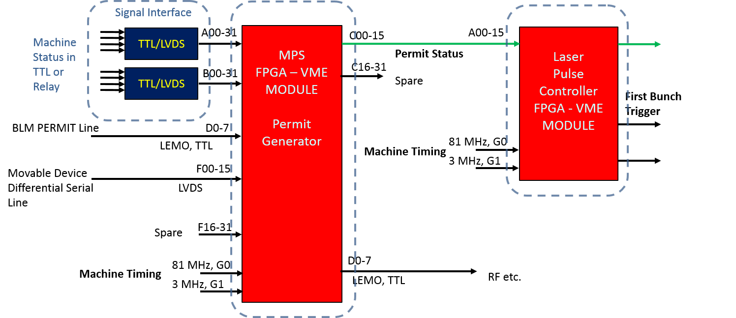 8
Edstrom | Laser Safety Implementation at Fermilab’s FAST Facility
9/27/2016
Laser Lab Administrative Controls
Stanard Operating Proceedures

Laser Lab

Drive Laser

Alignment

527 nm

Viewports
9
Edstrom | Laser Safety Implementation at Fermilab’s FAST Facility
9/27/2016
10
Beamline Laser Safety - Gun
In the cave

UV/IR Xport

COB

Viewports

MPI

OTR Transport
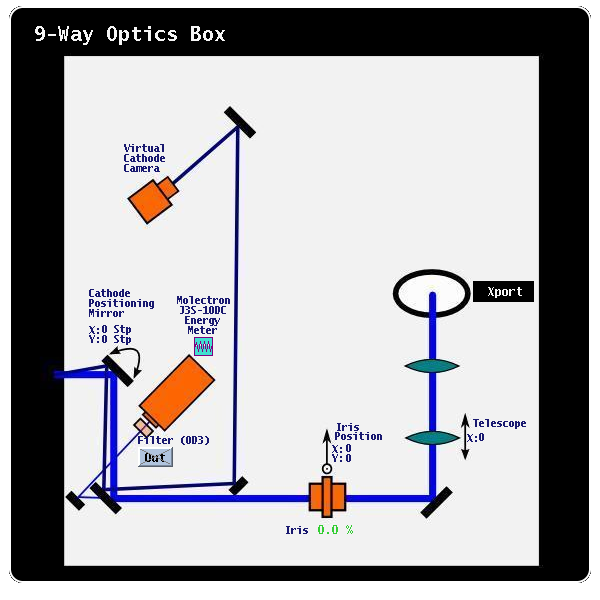 11
Edstrom | Laser Safety Implementation at Fermilab’s FAST Facility
9/27/2016
Beamline Laser Safety - Goniometer
Considerations:
Viewports
Laser Position Monitors
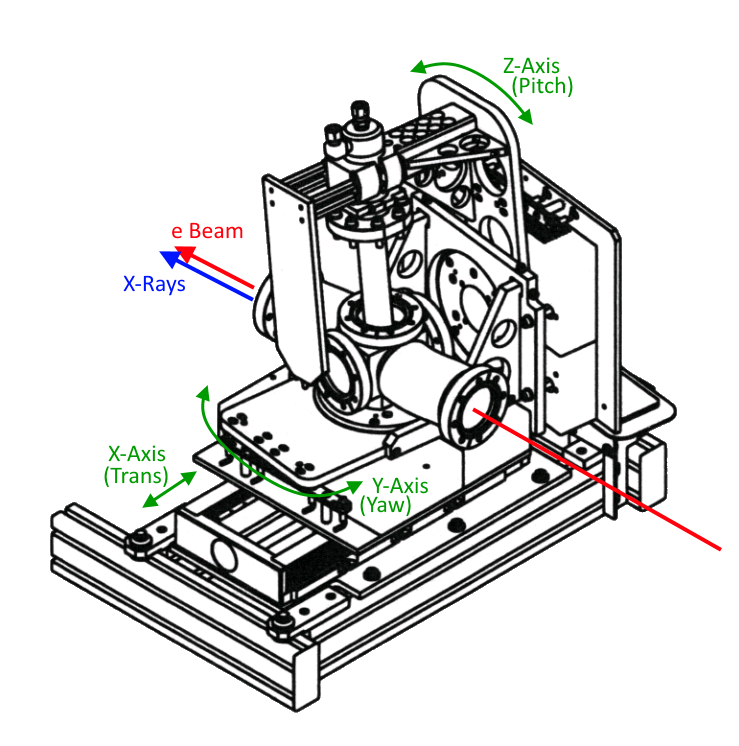 12
Edstrom | Laser Safety Implementation at Fermilab’s FAST Facility
9/27/2016
Beamline Laser & X-Ray Safety – Crystal Channeling
Considerations:
Viewports
X-Rays (Bremsstrahlung)
13
Edstrom | Laser Safety Implementation at Fermilab’s FAST Facility
9/27/2016
Streak Camera & The Martin-Puplett Interferometer
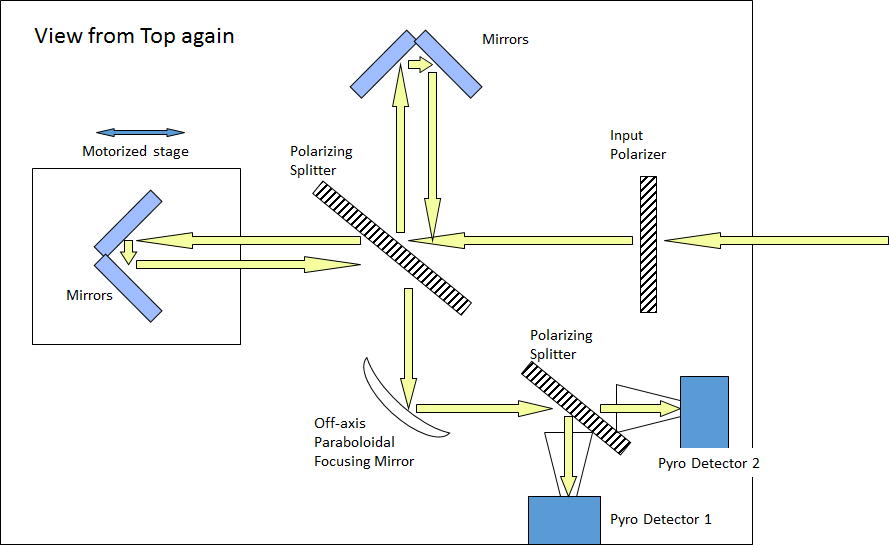 Used for electron bunch lengthmeasurement.
Fully enclosed
THz radiation comes from
the OTR foil at x121
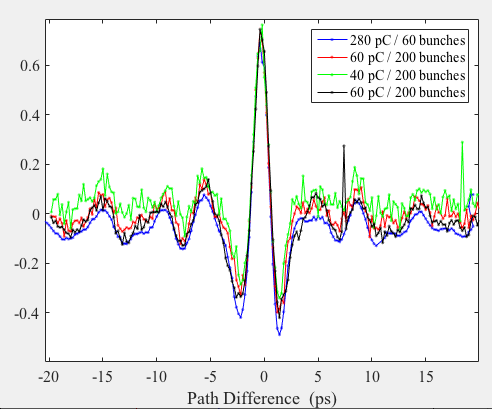 14
Edstrom | Laser Safety Implementation at Fermilab’s FAST Facility
9/27/2016
In Summary – Visit us @ FAST.fnal.gov
50 MeV operations concluded Summer 2016
Building-out 300 MeV Line (Beam 2017)
HINS Work in Progress (2.5 MeV P Beam at MDB 2017)
IOTA Construction / Fabrication / Procurement in progress (e Beam 2018)
Protons from HINS to follow after move from MDB

Shielding Assessment is being finalized
High energy enclosure being built

Interlocks and MPS are growing
To accommodate High Energy Beamline / IOTA
15
Edstrom | Laser Safety Implementation at Fermilab’s FAST Facility
9/27/2016